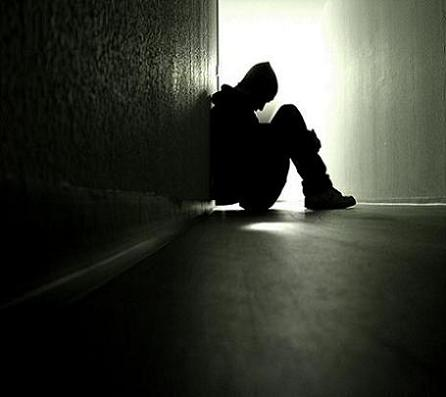 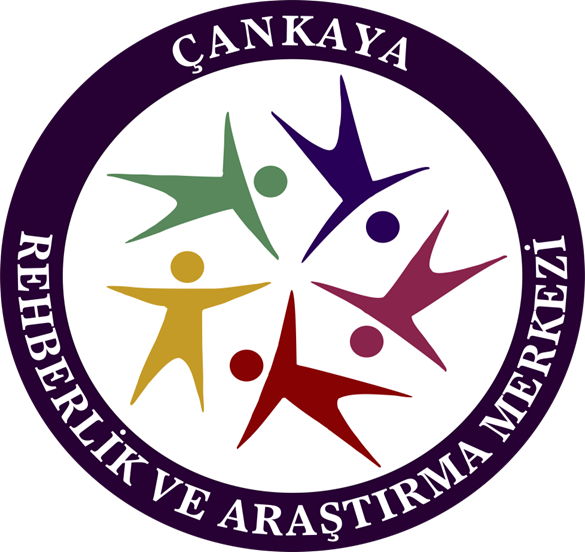 KENDİNE ZARAR VERME DAVRANIŞI
ÇANKAYA REHBERLİK VE ARAŞTIRMA MERKEZİ
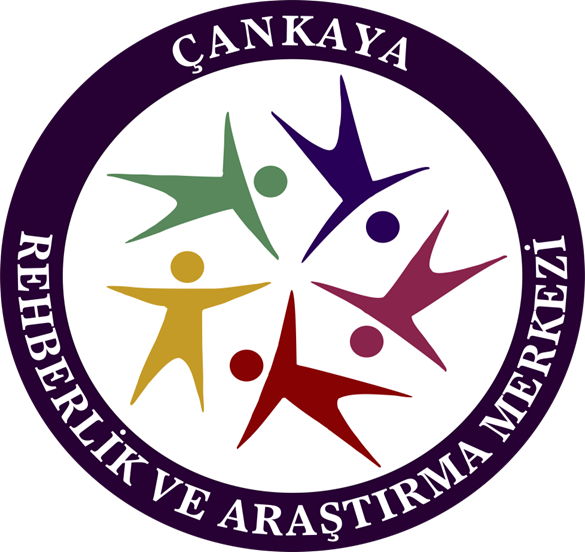 TANIM
Kendine zarar verme davranışı:
Yaşamını sonlandırma amacı olmaksızın kişinin bilinçli bir şekilde kendi beden dokularına zarar vermesi olarak tanımlanmıştır.
ÇANKAYA REHBERLİK VE ARAŞTIRMA MERKEZİ
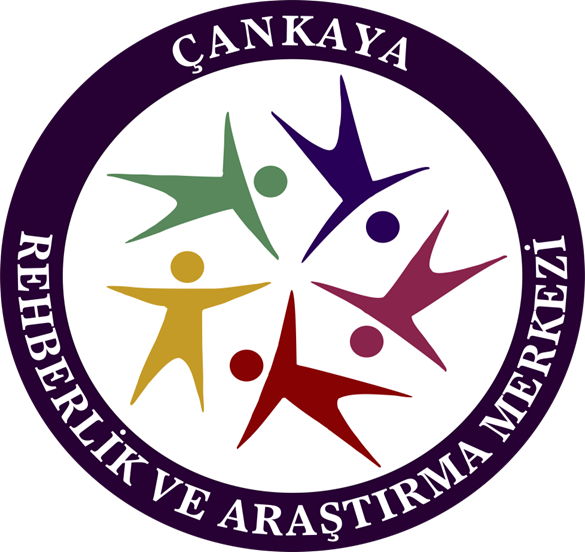 Kendİne zarar verme davranIşInI tanImlamak İçİn KULLANILAN ÖLÇÜTLER
Davranışın sürekli tekrarlanması (kronik kendine zarar verme davranışı),

Kişinin kendine zarar vermeden önce gerilim duygusuna sahip olması,

Fiziksel acıyla beraber rahatlama, zevk alma veya hoşuna gitme duygusunun yaşanması,

Utanma ve sosyal olarak damgalanma korkusu karşısında kendine zarar vermenin izlerini ya da kanı gizlemeye çalışma.
ÇANKAYA REHBERLİK VE ARAŞTIRMA MERKEZİ
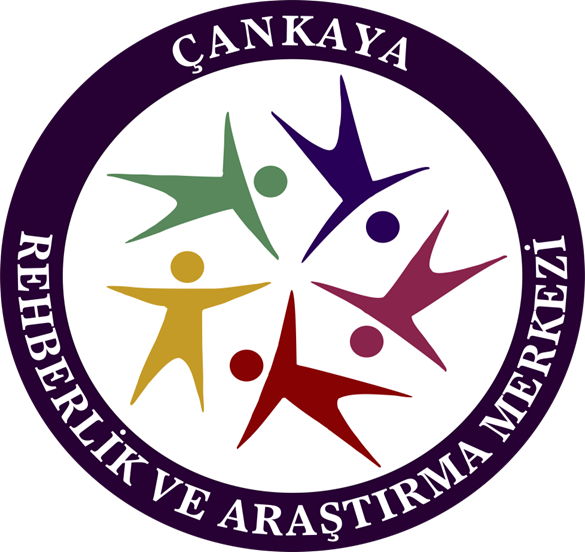 SIK GÖRÜLEN KENDİNE ZARAR VERME DAVRANIŞLARI
Kendini kesme, 
Kendini ısırma, 
Cilde harf/şekil kazıma, 
Kendini yakma, 
Çimdikleme, 
Saç kopartma, 
Tırnaklama,
Kendini sert bir yere çarpma,
Kendine vurma, 
Yaraların iyileşmesine engel olma, 
Cildi sert bir yere sürtme, 
Kendine iğne batırma, 
Tehlikeli/zararlı madde içme/yutma.
ÇANKAYA REHBERLİK VE ARAŞTIRMA MERKEZİ
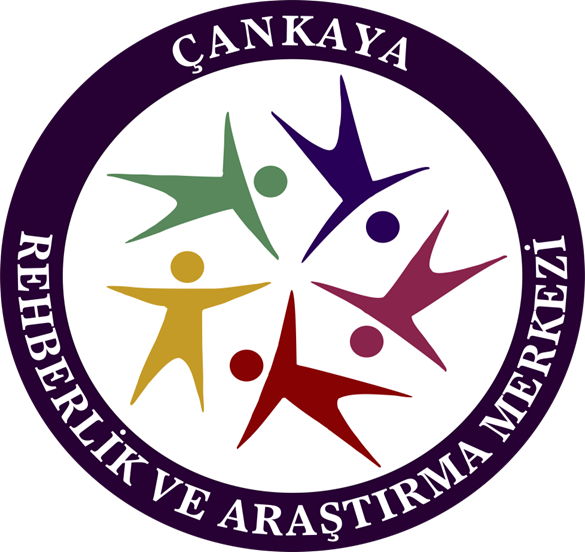 İSTATİSTİKLER VE TEMEL BİLGİLER
Davranışa başlama yaşı genellikle 12-15. 

Türkiye’de ise16-20 yaşları arasında başladığı saptanmıştır.

Yaygınlığı %13-%25.

Süreklilik gösteren kendine zarar verme oranı ise %4 ile %6 aralığındadır.

Türkiye’de ise yaygınlık oranı yaklaşık % 20 olarak bulunmuştur.
ÇANKAYA REHBERLİK VE ARAŞTIRMA MERKEZİ
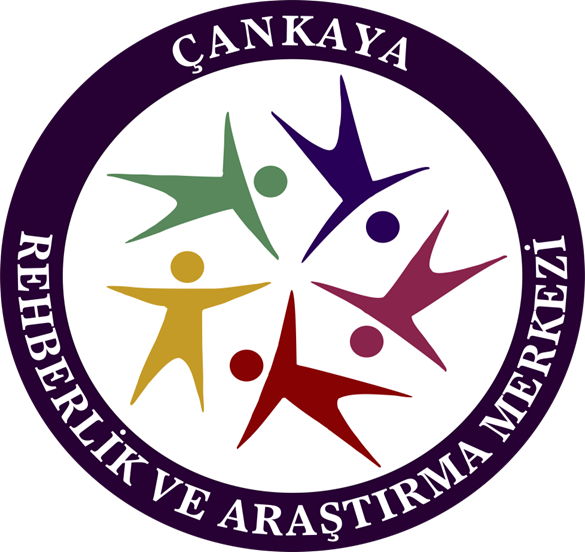 MADDE KULLANIMI VE kendİne zarar verme
Süreklilik gösteren kendine zarar verme davranışı olan bireylerde madde kullanımı sıklıkla görülmektedir.
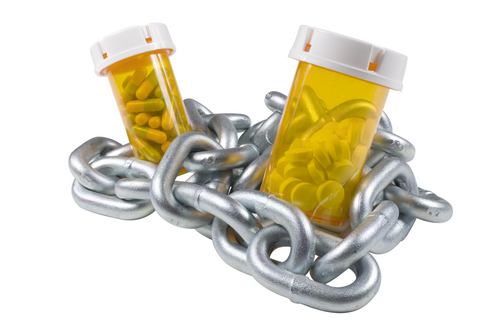 ÇANKAYA REHBERLİK VE ARAŞTIRMA MERKEZİ
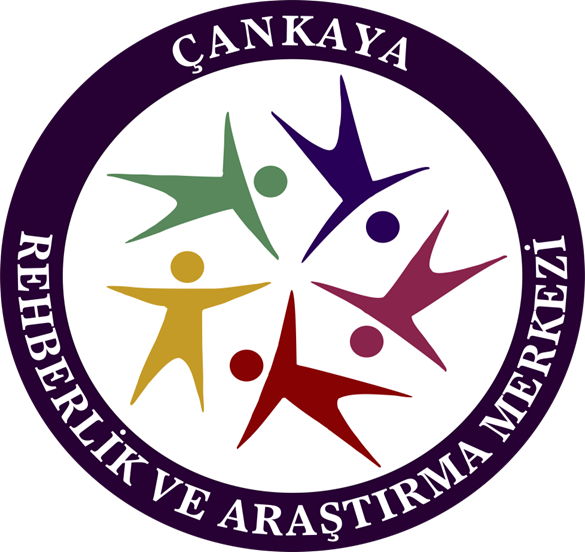 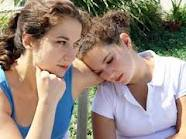 ERGENLİK VE KENDİNE ZARAR VERME
Ergenlerde KZVD geçici bir sıkıntı dönemini temsil ediyor ve ciddi bir risk taşımıyor olabileceği gibi psikolojik sorunlarla da ilgili olabilir ve gelecekte ortaya çıkabilecek intihar davranışı riskinin güçlü bir şekilde artmasına dair önemli bir göstergeye de işaret edebilir.

Bu nedenle bu davranışı sergileyen bir bireyle karşılaşıldığında konunun ciddiyetle dikkate alınması ve gerekli yönlendirmelerin yapılması oldukça önemlidir.  

Sıkıntı yaratan duygularla baş etmede ve yaşadığı sorunları çözmede zorluk çeken ergenlerde KZDV sık gözlenir.
ÇANKAYA REHBERLİK VE ARAŞTIRMA MERKEZİ
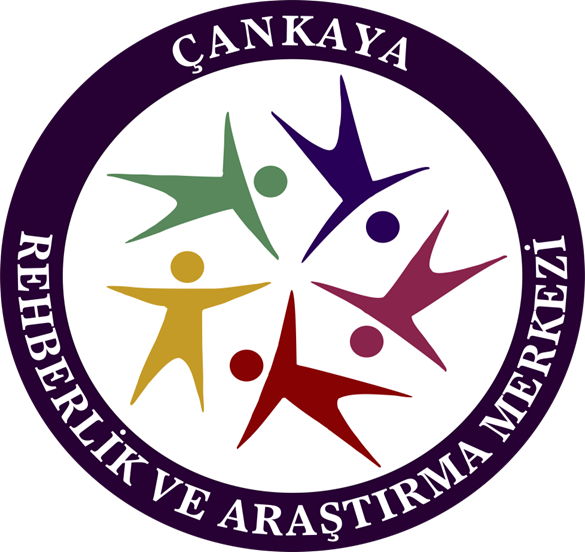 ŞANLIURFA’da, iki genç kız, Balıklıgöl kenarında kollarını jiletleyip, yanlarına kimseyi yaklaştırmadı. Uzun süre ellerinde jiletle etrafa tehditler savurup, kendilerine zarar veren genç kızlar, sağlık ekipleri tarafından ikna edilip tedavi için sağlık ocağına götürüldü. 20.06.2011
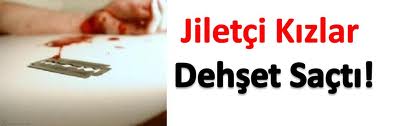 ÇANKAYA REHBERLİK VE ARAŞTIRMA MERKEZİ
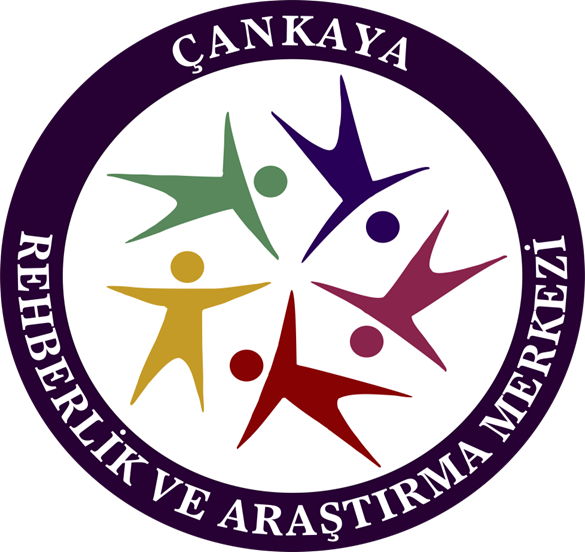 Rİsk faktörlerİ
Çocukken yaşanan duygusal, fiziksel, cinsel istismar

Çocukken yaşanan travmatik olaylar

Zayıf aile bağları

Aile içi şiddet

Alkolik anne-baba

İhmal
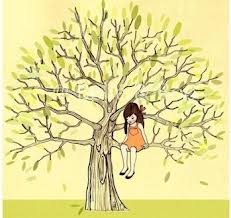 ÇANKAYA REHBERLİK VE ARAŞTIRMA MERKEZİ
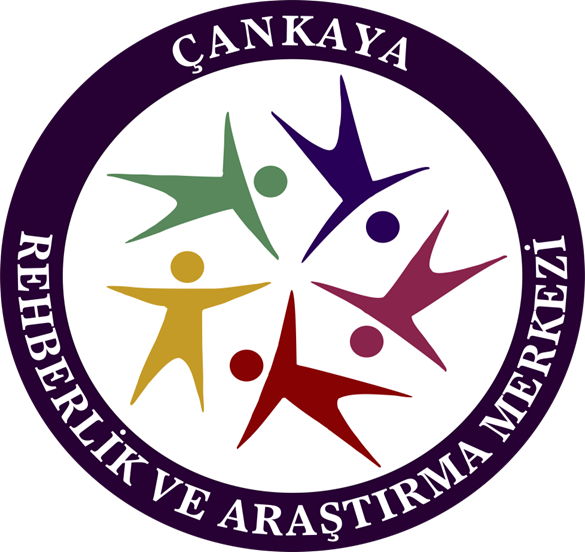 Rİsk faktörlerİ
7. Olumsuz aile tutumları

8 Duygusal izolasyon

9. Yeme bozuklukları

10 Depresyon

11. Çeşitli kişilik bozuklukları ya da psikolojik rahatsızlıklar gibi.
ÇANKAYA REHBERLİK VE ARAŞTIRMA MERKEZİ
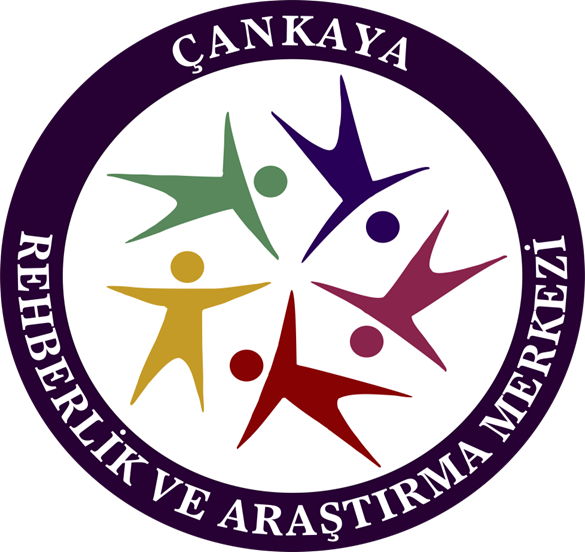 Rİsk faktörlerİİSTİSMAR
Çocukluk çağında fiziksel ve cinsel istismara maruz kalmak ilerleyen yaşlarda kişilik bozukluklarına ve kendine zarar verme davranışına sebep olabilir.
ÇANKAYA REHBERLİK VE ARAŞTIRMA MERKEZİ
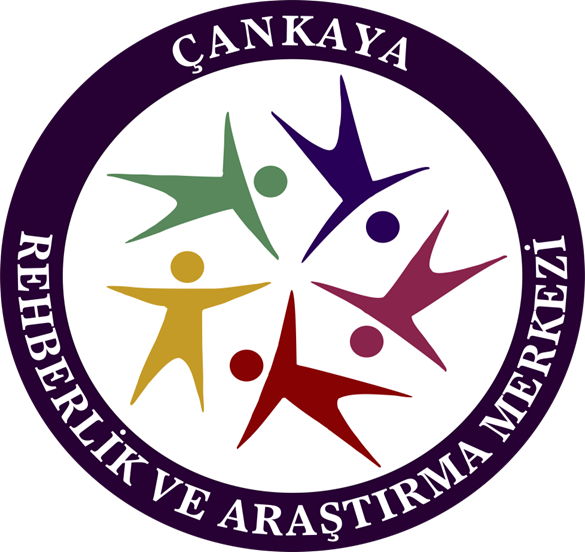 İstİsmara uğrayan kİşİlerİn kendİlerİNE ZARAR VERMELERİNİN nedenlerİ
Kendilerini cezalandırma,
Duyguları bastırmadaki yetersizlik,
Başa çıkmada yetersizlik,
Kendilik kontrollerini sağlamak,
İntikam almak,
Yaşadıklarını kendilerine göstermek,
Öfkenin farkına varmak, 
Sembolleştirme.
ÇANKAYA REHBERLİK VE ARAŞTIRMA MERKEZİ
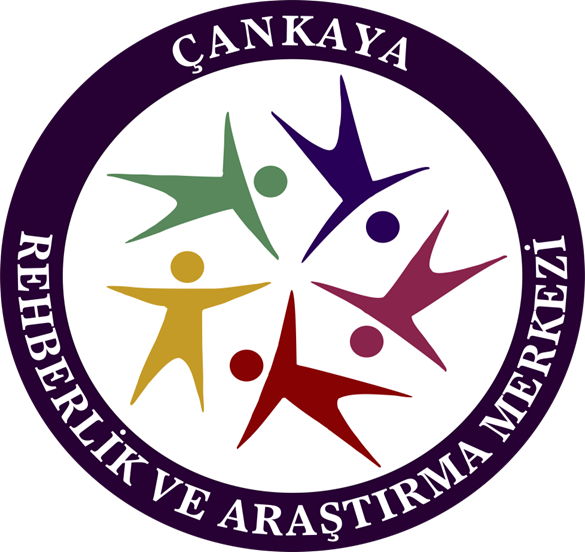 NEDEN BİREYLER KENDİNLERİNE ZARAR VEREN DAVRANIŞLAR SERGİLER?
Kendine acı veren duyguları hafifletme ve gerilimi azaltma

Yaşadıkları duygusal acıyı fiziksel acıyla unutmaya çalışma

Yoğun ve başa çıkılamayan olumsuz duygularla baş edebilme
ÇANKAYA REHBERLİK VE ARAŞTIRMA MERKEZİ
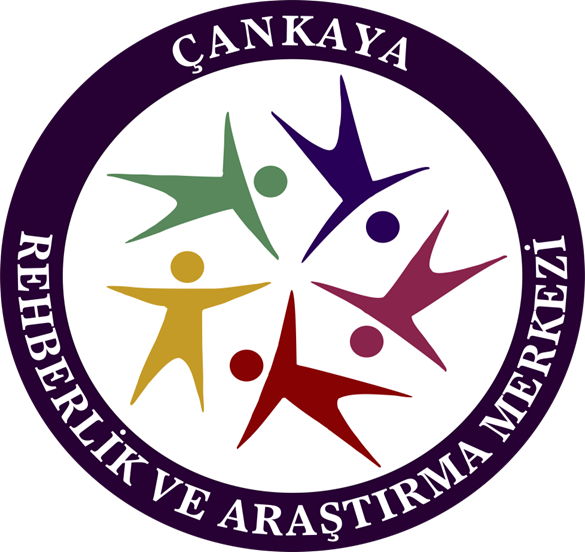 Kendine zarar verdikten sonra ise bireyler bir süre rahat ve huzurlu hissettiklerini dile getirmişlerdir. 
Ancak bu hisler geçicidir ve muhtemelen kişiler bu davranışın altında yatan problemleri fark edip, olanlarla yüzleşinceye ve sağlıklı başa çıkma mekanizmaları oluşturuncaya kadar kendilerine zarar vermeye devam edeceklerdir.
ÇANKAYA REHBERLİK VE ARAŞTIRMA MERKEZİ
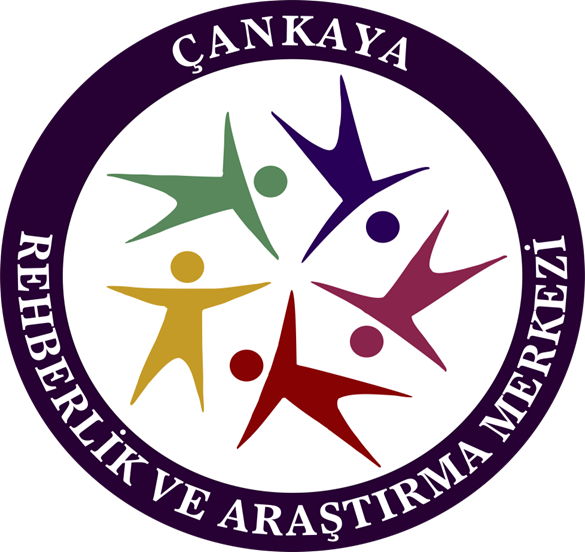 Kendine zarar verme, bilinçli, seçilmiş, kasıtlı bir İNTiHAR DENEMESİ DEGİLDİR. 

Bu konuda özel eğitimli uzmanlarca tedavisi gerekir. Gerekli tedavi adımları atılmazsa, gerekli başka alternatifler, daha sağlıklı basa çıkmak metotları terapilerle öğretilmezse çok daha ciddi sonuçlar ortaya çıkabilir.
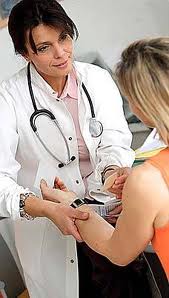 ÇANKAYA REHBERLİK VE ARAŞTIRMA MERKEZİ
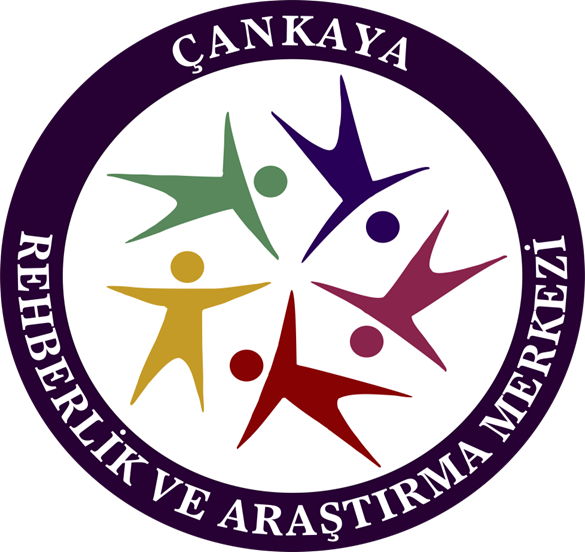 duygular
Üzüntü
Öfke
Korku
Utanma
Suçluluk
Yalnızlık
Boşluk hissi
Nefret 
Çaresizlik
Duygusal hissizlik ya da uyuşmuşluk hissi
ÇANKAYA REHBERLİK VE ARAŞTIRMA MERKEZİ
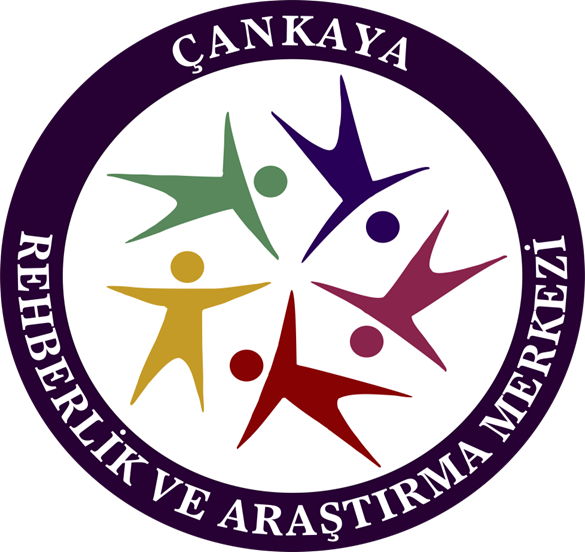 KENDİNE ZARAR VEREN BİR GENÇ DUYGULARINI ŞU ŞEKİLDE İFADE ETMİŞTİR:

‘….Duygusal acılar gerçek değildir ve bunu iyileştiremezsin, eğer onu dışsallaştırırsan o zaman gerçek olur, onu görebilirsin… bu acıyı içimden atmam ve başka bir yere taşımam gerekiyor
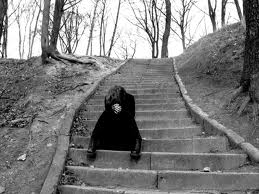 ÇANKAYA REHBERLİK VE ARAŞTIRMA MERKEZİ
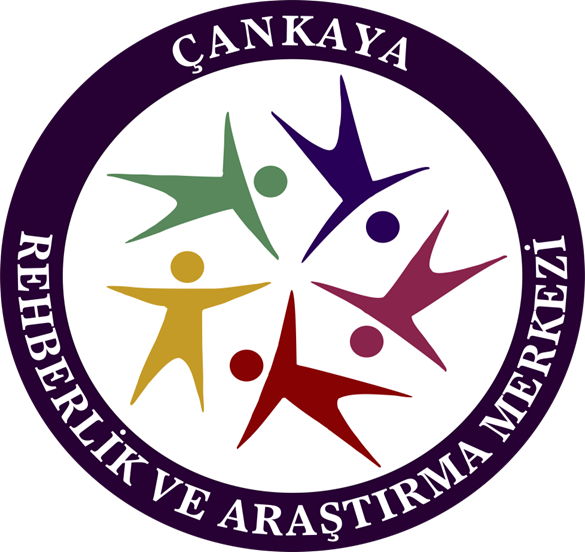 YANLIŞ bİlİnenler
Kendine zarar vermek başarılmamış bir intihardır

Kendine zarar vermek sadece dikkat çekmek için yapılır

Kendine zarar vermek çılgınlık işaretidir

Kendine zarar veren kişi başkaları için de tehlikelidir
ÇANKAYA REHBERLİK VE ARAŞTIRMA MERKEZİ
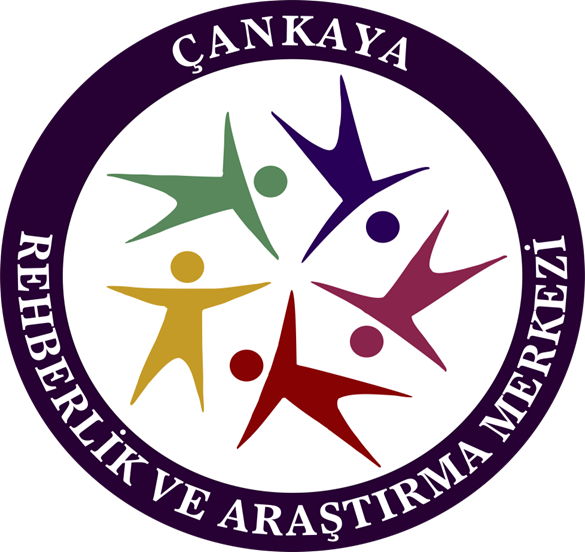 DEĞİŞİMİN BEŞ AŞAMASI
1. KARAR ÖNCESİ- Reddetme

2. DÜŞÜNCE- Değişimin düşüncede başlaması

3. HAZIRLIK- Anlaşma yapma

4. EYLEM- İlk adım

5. SÜRDÜRME- Sürekliliği sağlamaya dönük çabalar.
ÇANKAYA REHBERLİK VE ARAŞTIRMA MERKEZİ
Öğretmenler İÇİN önerİler
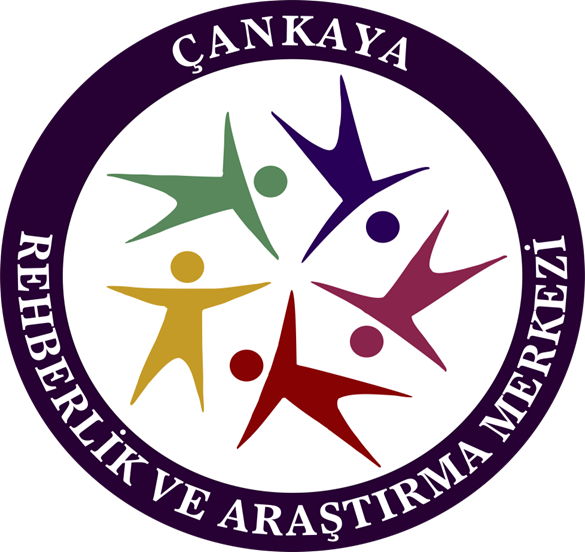 Olay diğer öğrencilerin bulunduğu bir ortamda olduysa öğrenciyi bu ortamdan çıkarın v
e pansuman yapılabilecek bir odaya götürün. Öncelikle kesi/yara derin olsun ya da olmasın pansuman yapılmasını sağlayın. 
İdarecinizi ve okul rehber öğretmenini mutlaka bilgilendirin.
Bu süreçte aşırı tepkiler vermekten kaçının. 
Duygularınızı dürüst bir biçimde paylaşın. 
 İlgilenirken acıma ya da korku duygusu göstermeyin “nötr” olun. 
Bağırmak, nutuk çekme, küçümsemek, sert ve uzun cezalar vermek, çocuğun kişiliğine, mahremiyetine saygı göstermemek, ültimatom/emir vermek, tehdit etmek kesinlikle çocuğa yardım etmeyecektir.
ÇANKAYA REHBERLİK VE ARAŞTIRMA MERKEZİ
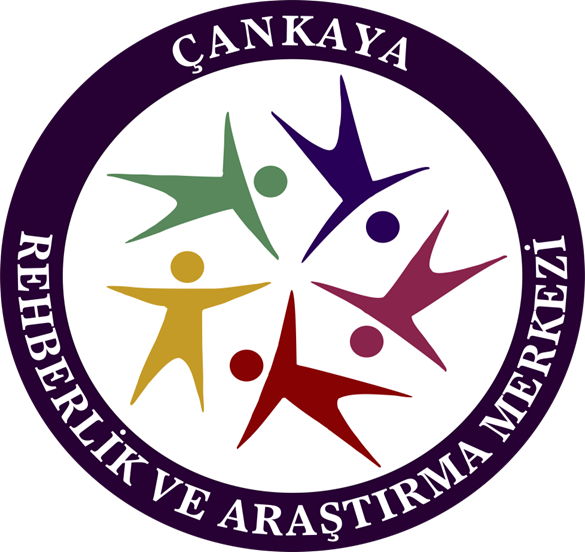 Öğretmenler İÇİN önerİler
Unutmayın her kendine zarar verme davranışı intihar değildir.
Kendine zarar verme davranışının genelde sorunlarla sağlıklı baş etme becerisi olmayan bireylerde göründüğünü aklınızda tutun.
Bir uzmana/psikiyatriste yönlendirme yapsanız da çocuğu okulda izlemeye devam edin.
Yaptıklarını onaylamayın fakat onu kesinlikle etiketlemeyin. Çocuğun etiketlenmesine neden olacak davranışlardan (bütün öğretmenlerle ya da öğrencilerle durumu paylaşmak gibi) kaçının. 
Öğrenciyi nerelere yönlendirebileceğiniz hakkında bilgi edinin. 
Eğer diğer öğrenciler olayı görüyse sınıflarda ortaya çıkacak dedikoduları önlemek için öğrencilere konu ile ilgili olarak uygun bir biçimde bilgi verin.
ÇANKAYA REHBERLİK VE ARAŞTIRMA MERKEZİ
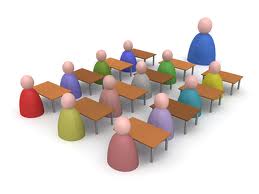 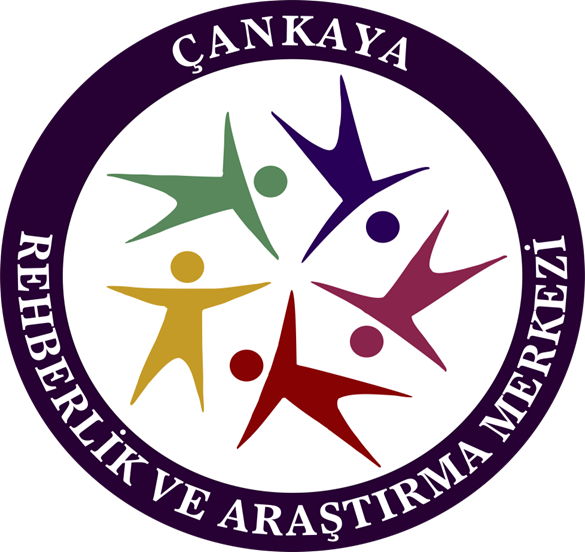 Örneğİn aşağIdakİ İfadelerİ kullanabİlİrsİnİz
«Arkadaşınızın sağlığı şu anda kontrol altında. Neden bu davranışı yaptığını bilmiyorum. Kendisi hazır olduğunda isterse bizimle paylaşır ama o zamana kadar ona saygı duymamız gerektiğini düşünüyorum»
ÇANKAYA REHBERLİK VE ARAŞTIRMA MERKEZİ
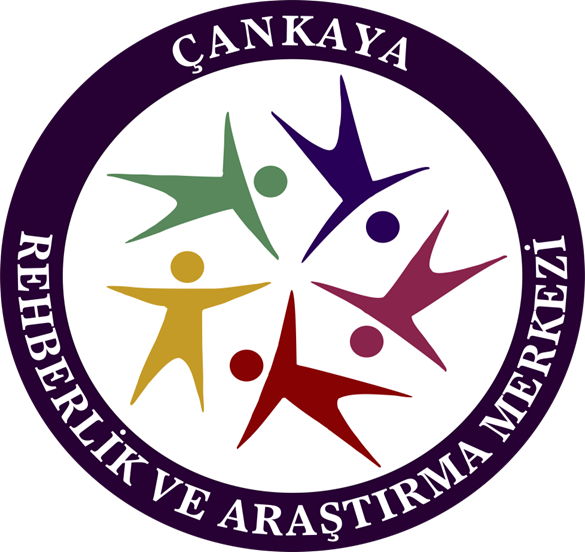 Örnek olay:	Öğrenci 12. sınıfta, erkek ve 17 yaşında. öğretmen koridorda gezerken tuvaletten gelen sesleri duyar ve tuvalete 	girer. o anda gömleğinin kolu kanlar içerisindeki öğrenciyi görür.
YANLIŞLAR
Öğretmen:
Çocuklar ne oluyor, bu gürültü de ne?
Oğlum, ne oldu kavgamı ettiniz, aç bakayım kolunu.
Ayyyyyyyyy sen ne yaptın! Bu ne! Kim yaptı bunu (Şaşkınlık ve şok)
Öğrenci: 
Hocam ben jiletle kestim.
Öğretmen:
Neeeeeee nasıl kendine böyle bir şey yaparsın, sen kafayı mı yedin? (Hayal kırıklığı, korku)
Öğrenci:
Yok hocam ben şeyyy…..
Öğretmen: 
Bir şey mi içtin yoksa, kafan iyi mi?
Öğrenci:
Eeeee ben…
Öğretmen: 
Neeee bide …..   haaaa. (Önyargı)
Hadi yürü doğru müdürün yanına.
Öğretmen müdüre: 
Hocam bu kendini kesmiş ne yapalım bunu? Hastaneye mi götürelim. (Ne yapacağını bilememe)
Hem de kafası iyi. Polisi arayalım hemen gelsin alsınlar.
Öğrenci: 
Yok hocam ne olur babam beni öldürür.
Öğretmen:
Dur önce ben temizleyim şu yarayı. Offff bir de senle uğraşacağız şimdi. (Panik, korku, çaresizlik)
Polis aranır, öğrenci rehber öğretmen eşliğinde hastaneye gönderilir. Rehber öğretmen bu arada aileye haber verir ve hastaneye çağırır.  
Sonraki süreçte öğretmen sınıflarda öğrencilerle konuşur ve şu ifadeleri sarfeder:
Bunu bize nasıl yaptı anlamadım...
Zaten belliydi böyle bir şey yapacağı, işe yaramazın tekiydi…
Başka ne beklenirdi ki ondan …
Sakın sizde ona uymayın haaaa  …..
Onunla arkadaşlığınıza dikkat edin ….
DOĞRULAR
Öğretmen:
Ne oldu çocuklar bu gürültü de ne?
Oğlum ne oldu sana, nasıl oldu bu?
Öğrenci:
 Hocam ben jiletle kestim.
(Öğretmen böyle bir durumda şok olabilir bu çok normaldir. Fakat olabildiğince sakin olmalı ve diğer taraftaki gibi aşırı tepkiler vermemelidir. Çocuğu aşağılayıcı, alay edici ifadeler kullanmamalıdır.)
Öğretmen:
Çocuklar hadi herkes tuvaleti boşaltsın, sınıflarınıza gidin.
Tamam oğlum ceketimi üstüne atalım ve yaranı pansuman ettirmek için müdür yardımcısının odasına gidelim. 
Öğrenci:
 Hocam ben çok kötüyüm….
Öğretmen: 
Tamam bende çok şaşırdım ama sakin ol. Önce yaranı temizleyelim sonra konuşuruz. 
(Öğretmen öğrenciyi pansuman edilebilecek uygun bir odaya götürür. Öğrencinin pansumanı yapılırken okul müdürüne, rehber öğretmene ve aileye haber verilir. )
Bu noktadan sonra öğretmen sınıf içinde:
Arkadaşınızın sağlığı şu anda kontrol altında. Neden bu davranışı yaptığını bilmiyorum. Kendisi hazır olduğunda isterse bizimle paylaşır ama o zamana kadar ona saygı duymamız gerektiğini düşünüyorum. 
Sınıftan yorum gelirse (örneğin “hocam ben biliyorum …. gibi) “şu anda bu konuları konuşmanın doğru olduğunu düşünmüyorum, isterseniz bu konuda arkadaşınızın hazır olmasını bekleyelim, kendisi isterse bize anlatır.”
Merak soruları gelirse; “şu anda gerçekten bende konu hakkında net/doğru bilgiye sahip değilim. Şimdi konuşacağımız her şey dedikodu niteliğinde olacaktır. Bunun da başta arkadaşınız olmak üzere hiçbirimize faydası olmaz.” Şeklinde konuşmalar yapabilir.
Kesinlikle öğrenciyi etiketleyecek davranışlar sergilenmemelidir. Öğrenci ile ilgili sonraki süreç idare ve rehber öğretmen tarafından yürütülür. Fakat öğretmen öğrencinin tedavisinin ardından da öğrenciyi sınıf içinde takip etmeli ve herhangi bir problem görmesi halinde bunu rehber öğretmenle paylaşmalıdır.
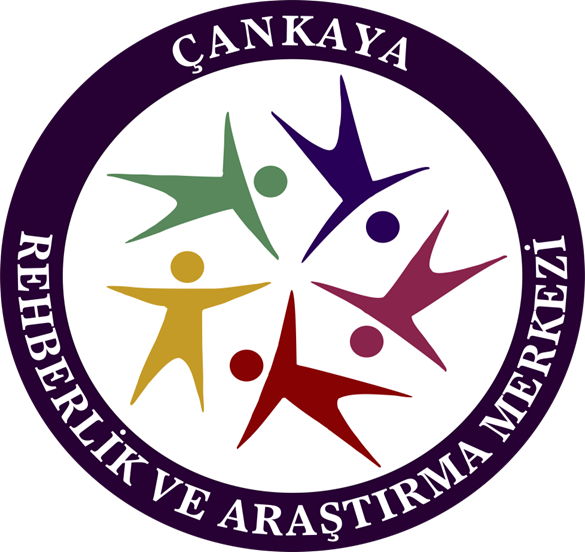 YARDIM ALINABİLECEK BAZI SAĞLIK KURUMLARI

Ankara Üniversitesi Tıp Fakültesi. Çocuk ve Ergen Ruh Sağlığı ve Hastalıkları Anabilim Dalı   Cebeci / Ankara 
Hacettepe Üniversitesi Tıp Fakültesi Sıhhiye - Ankara 
Gazi Üniversitesi Tıp Fakültesi
Dr. Sami Ulus Kadın Doğum, Çocuk Sağlığı ve Hastalıkları Eğitim ve Araştırma Hastanesi-Çocuk- Ergen Psikiyatrisi birimi.
ÇANKAYA REHBERLİK VE ARAŞTIRMA MERKEZİ
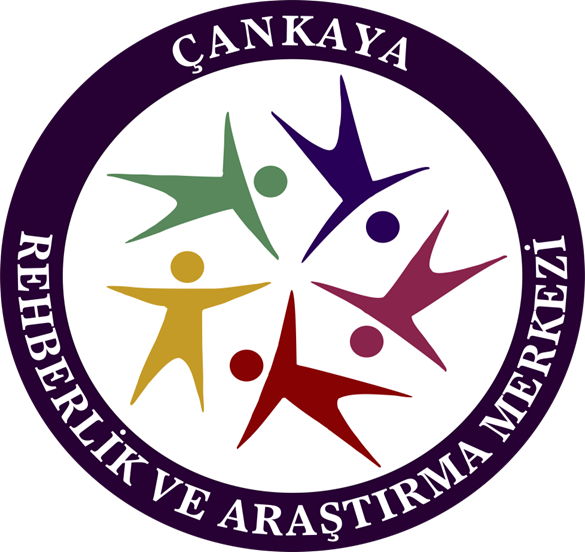 TEŞEKKÜRLER
Hazırlayan: Şermin Pınar Yogev
Bilgi ve Değerlendirme Birimi
Şermin Pınar Yogev
Günsu Ertunç
Gökçen Kılıç
ÇANKAYA REHBERLİK VE ARAŞTIRMA MERKEZİ
Kaynaklar: 
1. http://www.isssweb.org/
2. http://www.crpsib.com/whatissi.asp
3. Aksoy, A.,Ögel, K. (2005). Sokakta yaşayan çocuklarda kendine zarar verme davranışı ve madde kullanımı. Anadolu Psikiyatri Dergisi; 6:163-169.
4. http://www.actforyouth.net/resources/rf/rf_nssi_1209.pdf
5. Bildik, T., Somer, O., Başay, B. Başay, Ö., Özbaran, B., (2012). Kendine Zarar Verme Davranışı Değerlendirme Envanteri’nin Türkçe Formunun Geçerlik ve Güvenilirlik Çalışması. Türk Psikiyatri Dergisi;23.
 
6. Sararçelik, G. (2009). Kasıtlı Kendine Zarar Verme Davranışı Olan Ergen Ve Genç Erişkin Hastalarda Çocukluk Çağı Travmaları. Uzmanlık Tezi.
7. Bozkurt, M. Evren, E., Çetingök, S., (2012).Eroin Bağımlısı Bir Erkek Hastada Tedaviyi Engelleyen Çoklu Kendine Zarar Verme Davranışı: Olgu Sunumu. Düşünen Adam Psikiyatri ve Nörolojik Bilimler Dergisi;25:267-273.
8. Ögel K., Aksoy A. (2006). Kendine Zarar Verme Davranışı Raporu. Yeniden Yayın no:18, İstanbul.
9. http://www.ruki.org/selfinjkesmek.htm
10. Ögel, K., Taner, S., Eke, C., (2003). Çocuk Dostu Okul-Riskli Davranış Gösteren Çocuğun da Dostu Okul. Unicef.
11. http://www.crpsib.com/userfiles/File/Parent.pdf
Resimler için kaynakça:
1. http://alwayslonliness.blogspot.com/2012/06/sometimes-when-one-person-is-missing.html
2. http://www.bilinclitercih.com/?id=258
3. http://www.fotosearch.com/photos-images/family-problems.html
4. http://fotogaleri.stargazete.com/album/haber/686132/12/Guncel
5. http://kidsroomzoom.wordpress.com/2011/08/02/belle-boo
6. http://www.resimlerfrm.com/yalnizlik-resimleri.html
7.http://www.besyilda5d.com/sayfa.asp?sayfaid=21970&sayfaadi=OTOR%DDTER%20ANNE%20BABA%20TUTUMU
8. www.online-utility.org/image/gallery.jsp?title=Stop
9. http://escapeandreport.com/?page_id=4
10. www.popscreen.com/tagged/dünyalık
11.http://www.idealokul.com/?mt=konu&ucat=250&cat=253&id=2830
12. http://www.dusunvebasar.com/yusuf-ozkan-ozburun-aile-ici-iletisim-seminerleri/index.html
13. http://mdarena.blogspot.com/2009/05/cartoon-classics_14.html
14. http://www.customerexperienceservices.com/108/customer-effort-score-conference
Broşür resimler:
15. http://yaymicro.com/vector/happy-family/70984
16.http://djkashmir.com/wallpapers/index.php?dir=Wallpapers/Love%20Wallpapers%20/Love%20Sad%20Pictures%20
17. http://www.malatya.gov.tr/?modul=detay&k_id=339&m_id=26
18. http://cekimyasasi.net/makaleler/2010/01/29/duygular-cikmaz-sokagi/